Космос
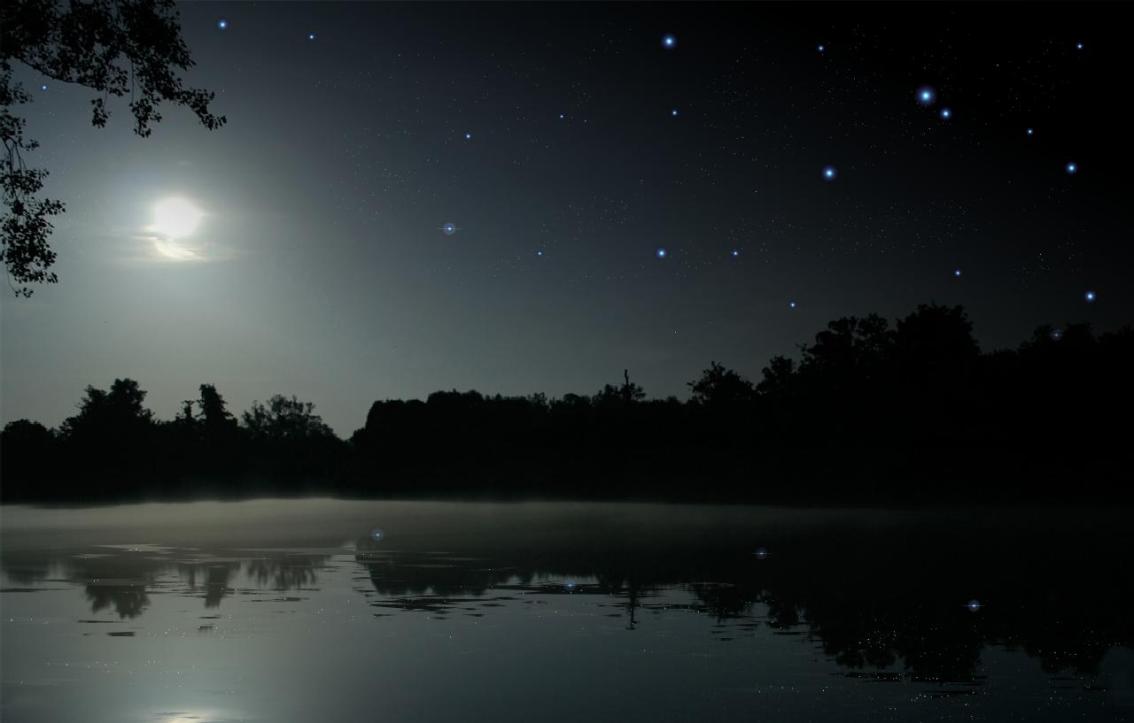 созвездие Большой Медведицы
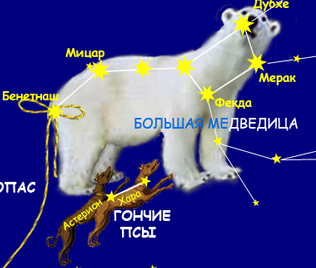 полярная звезда
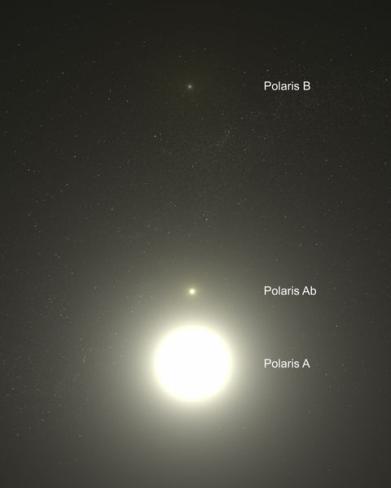 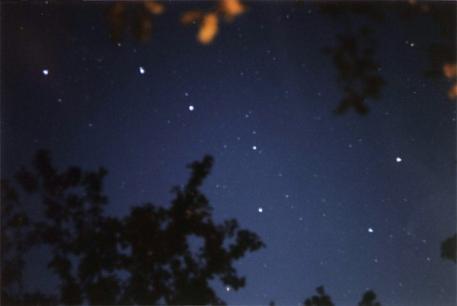 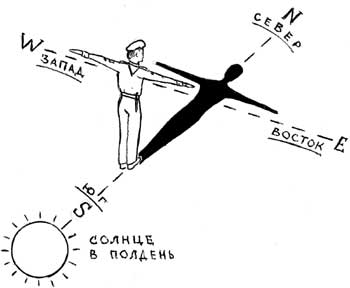 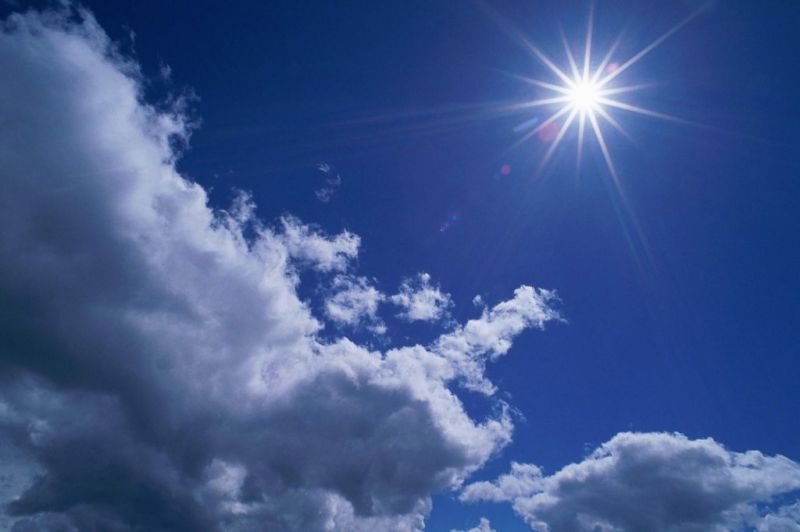 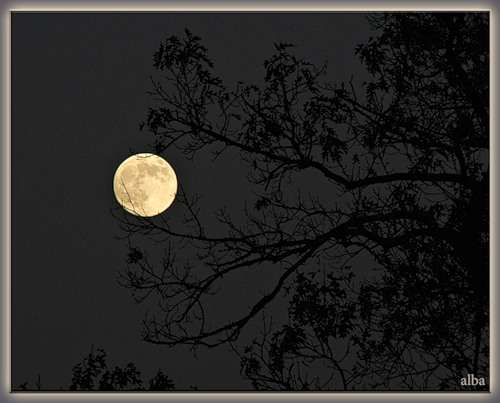 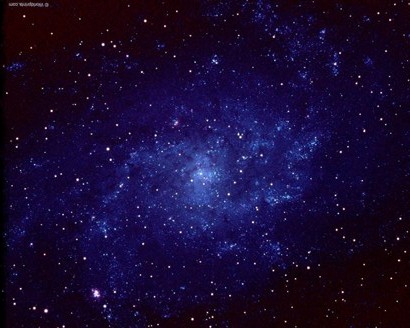 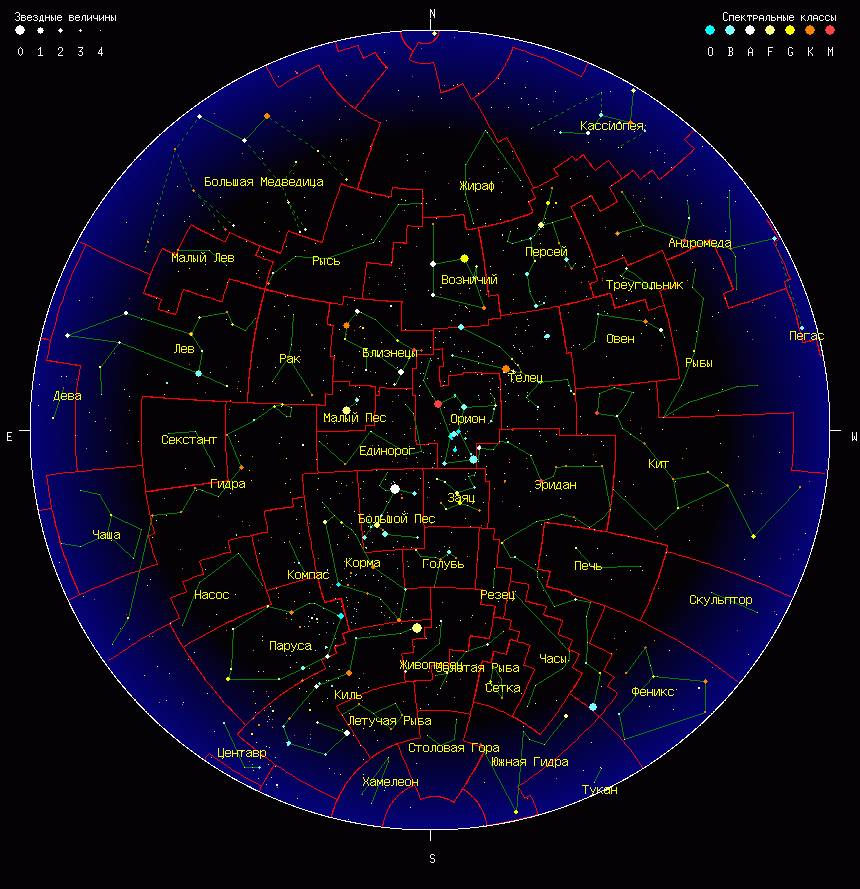 Расположение планет относительно Солнца
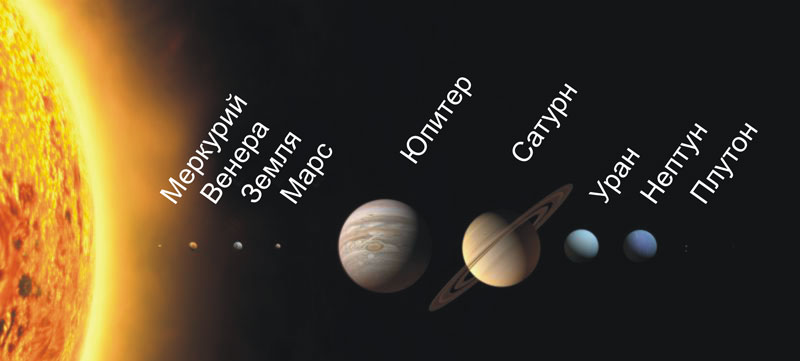 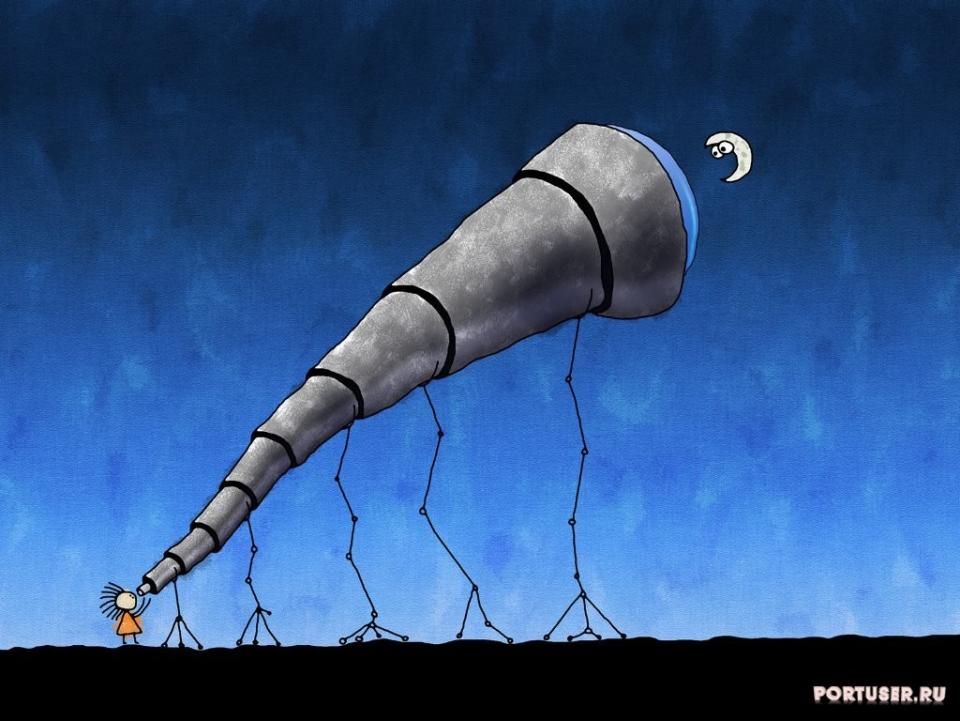 Галилео Галилей
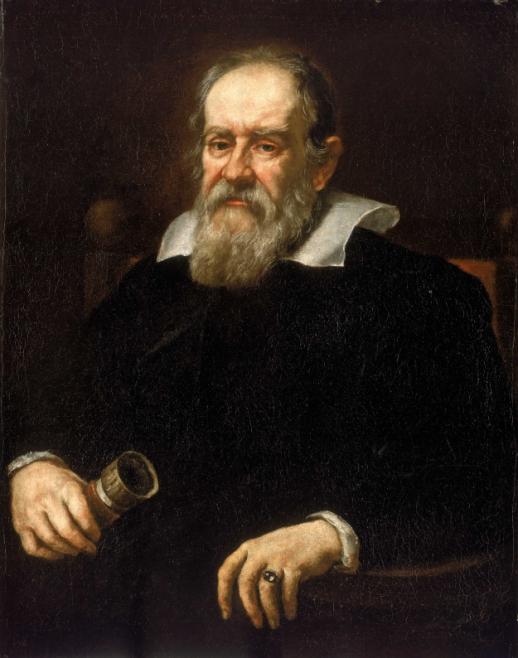 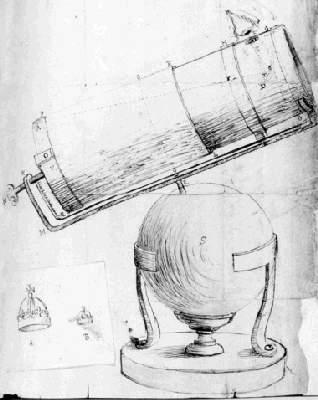 прообраз телескопа
«Спутник 1»
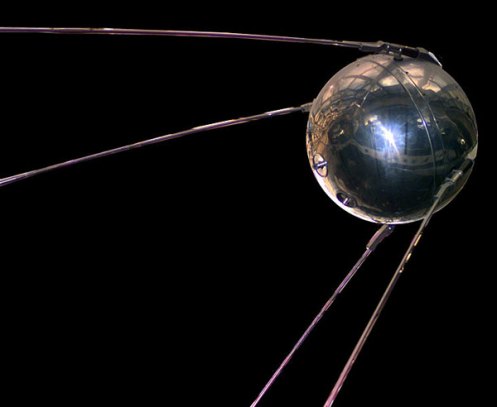 «Спутник-2» с собакой Лайкой на борту
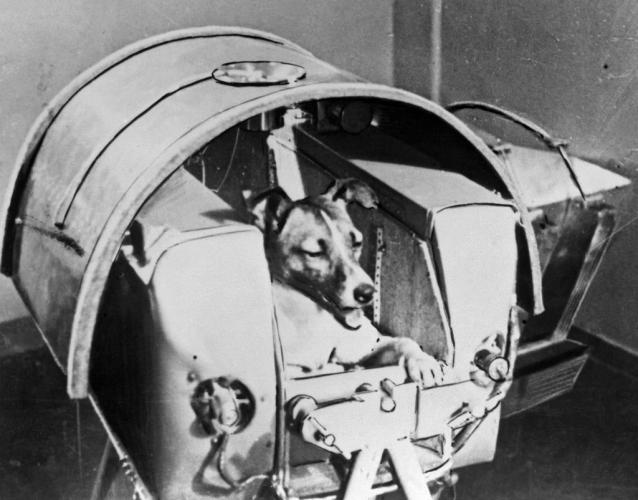 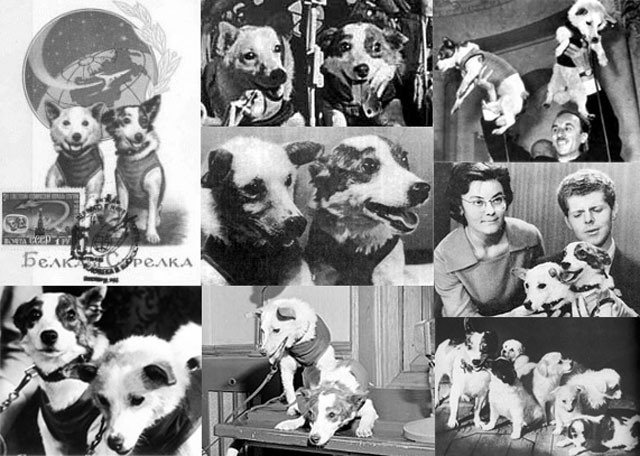 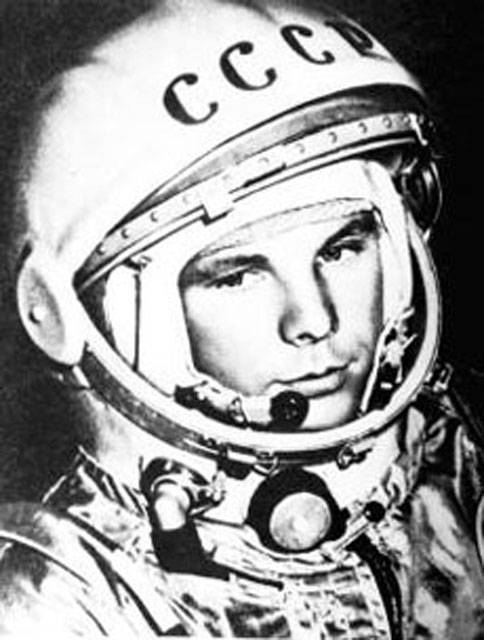 Юрий Алексеевич Гагарин
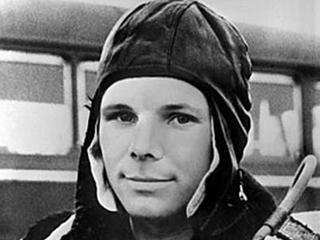 «Восток-1», первый полет
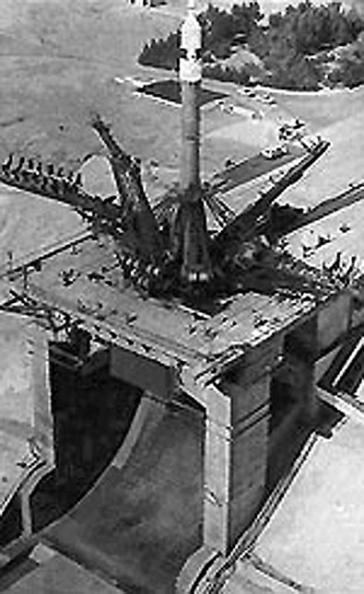 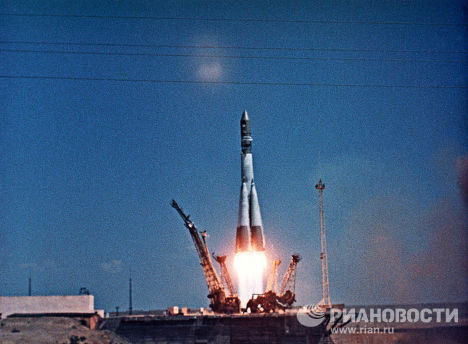 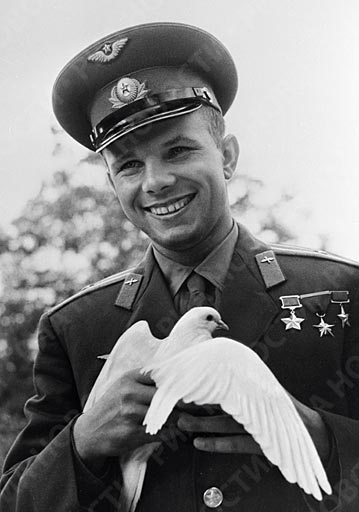 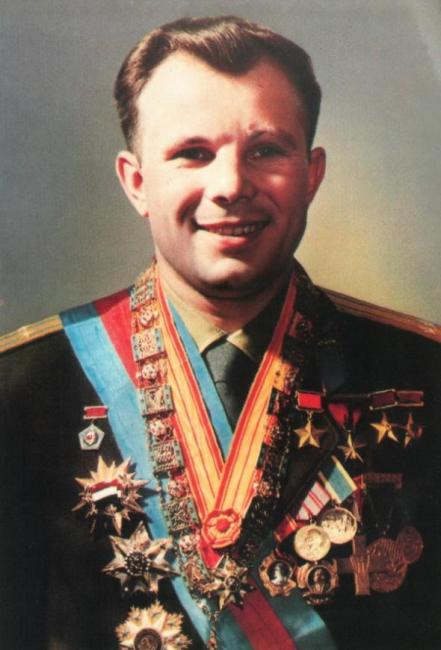 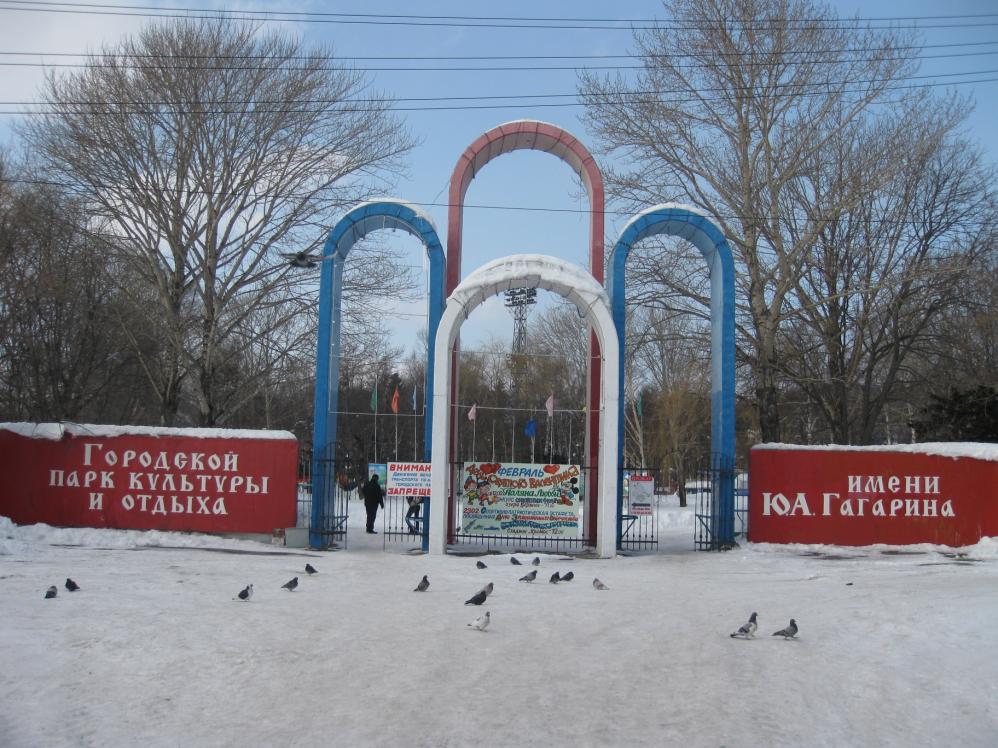 автограф Гагарина
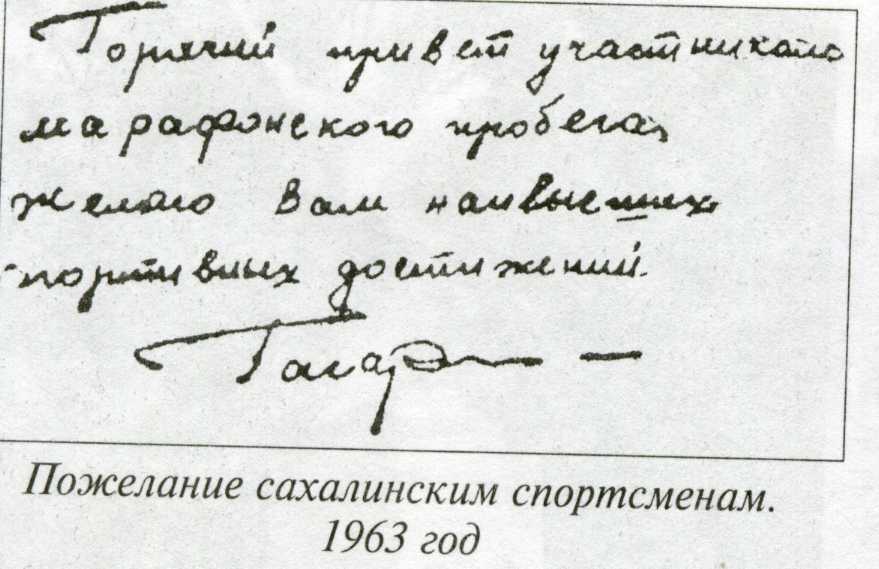 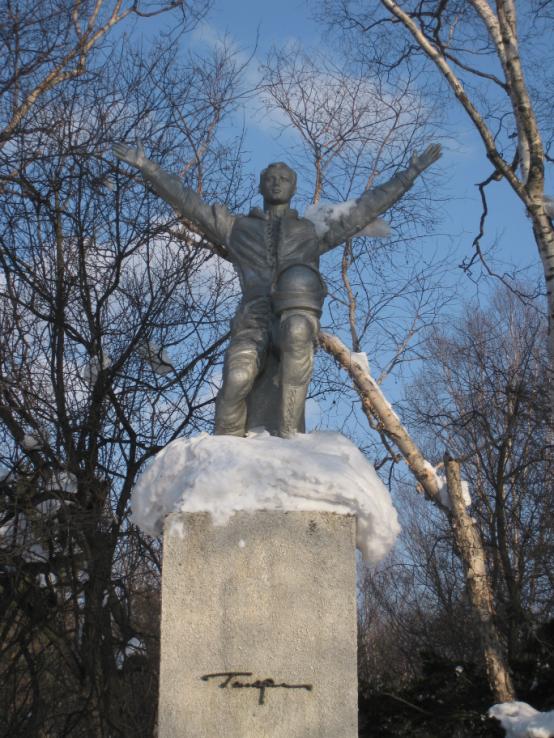 Памятник, посвящённый Ю.А.Гагарину в парке культуры и отдыха города Южно-Сахалинск
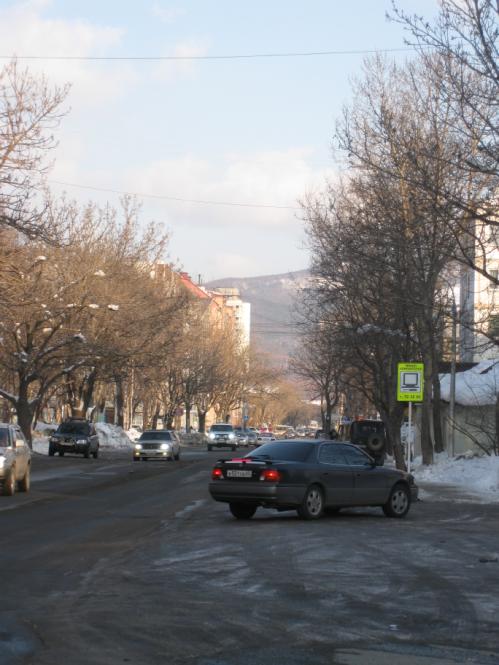 Улица “Космонавта Поповича” в городе Южно-Сахалинск
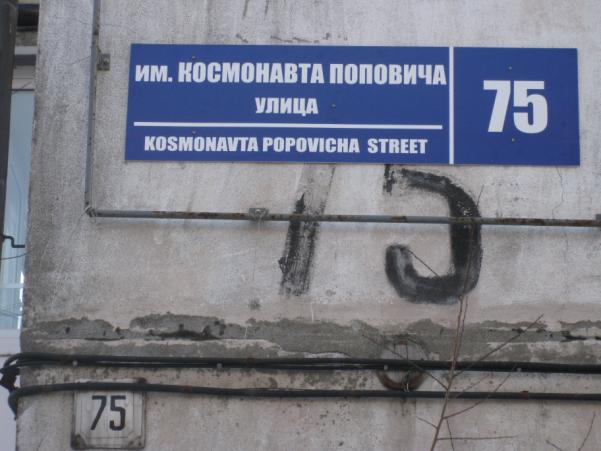 Попович Павел Романович
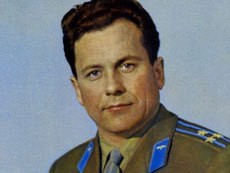 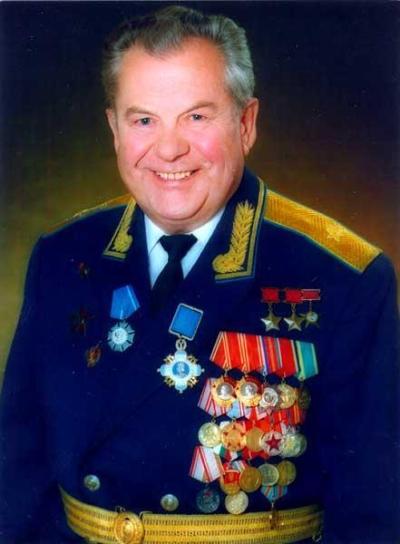 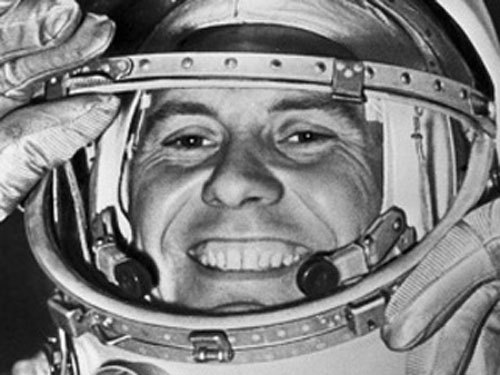 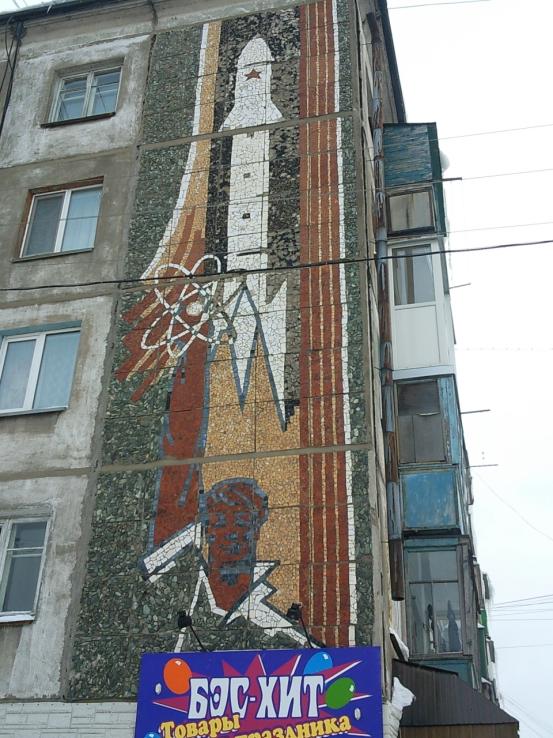 мозаика, посвящённая П.Р.Поповичу
2011 год — год космонавтики.
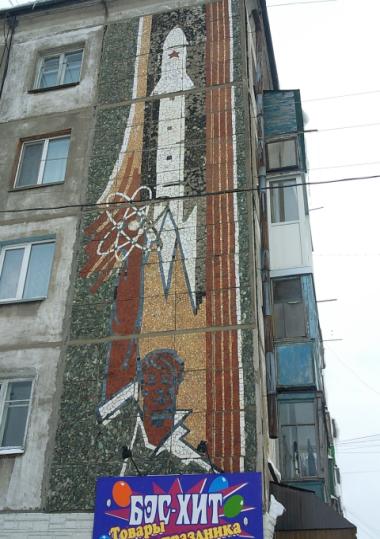 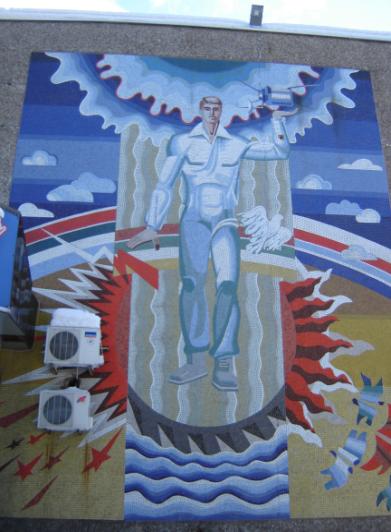